This lecture is being recorded
It will be available on Blackboard later today.

If you ask a question or make a comment, your voice may appear in the recording.

Ask me to pause the recording if you do not want your question or comment recorded.
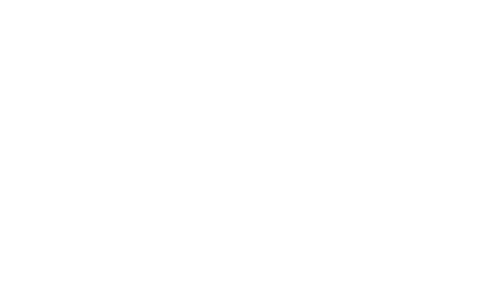